Chapitre 2 Stockage de l'énergie
Présenté par: Mr. BENAYAD Zouaoui
Le stockage de l'énergie consiste à déposer un volume d'énergie dans un endroit spécifique pour son utilisation future. 
Effectivement, bien que la production d'électricité, de chaleur et même d'hydrogène soit désormais plus ou moins complexe, le stockage durable de ces trois sources d'énergie restait un défi majeur sur les plans scientifique et technologique.
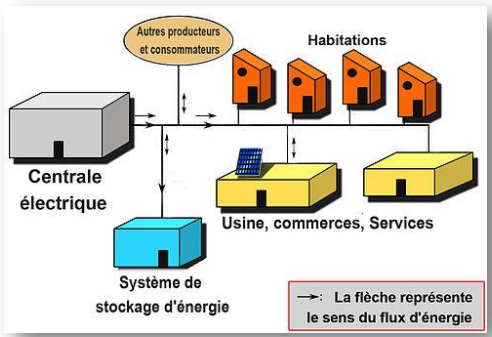 Schéma simplifié et de principe d'un système intégré de stockage dans un réseau électrique, de type « Grid energy storage » (Source : https://fr.wikipedia.org)
Intérêt du stockage de l’énergie :
L'accumulation d'énergie est un défi crucial pour les communautés humaines et le secteur industriel. 
L'autonomie énergétique revêt une importance stratégique et économique cruciale. 
Il est impératif qe l'énergie soit disponible en fonction de la demande, sans interruption imprévue. Toute pénurie d'approvisionnement entraîne des conséquences importantes sur le plan économique et social, mais aussi pour la santé et la sécurité.
En fait, un stockage d'énergie est bénéfique pour les objectifs suivants :  Protection de la fourniture d'énergie par un pays ou une coalition de pays.  Adaptation de la production d'énergie selon les besoins.  Régulation de l'irrégularité dans la génération des énergies appelées intermittentes.
Demandes de quantité 
Sécurité de l'approvisionnement en énergie 
Changement de la production d'énergie en fonction de la demande.
Compréhension de l'instabilité dans la production d'énergies intermittentes.
Perspectives sur le plan économique et social ;
Efficacité énergétique d’un stockage d’énergie :
Sauf pour les moyens naturels de stockage d'énergie ambiante, comme la lumière solaire dans la biomasse, le vent ou la pluie, le stockage d'énergie est associé à l'opération inverse : l'opération consistant à récupérer l'énergie stockée (le déstockage d'énergie). 
Les deux opérations de stockage/déstockage constituent un cycle de stockage. À la fin d'un cycle, le système de stockage retrouve son état initial; on a alors régénéré le stockage.
L'efficacité énergétique d'un cycle se réfère au rapport entre la quantité d'énergie récupérée et celle que nous avons initialement tenté de stocker. Ce rapport est généralement inférieur à 1, à l'exception des méthodes naturelles de stockage d'énergie ambiante qui peuvent être perçues comme sans fin.
 La performance énergétique d'un processus de stockage d'énergie est fortement influencée par : 
Le type de stockage, 
Le type et les dispositifs matériels utilisés pour le stockage et le déstockage.
Grandes formes de stockage : 
Le stockage est directement lié à l'usage qu'on fait de l'énergie. On peut citer les sections suivantes : 
 Stockage de combustible. 
 Stockage électrochimique. 
 Stockage de calories. 
 Stockage mécanique. 
 Stockage sous forme d'énergie potentielle de pesanteur.
Stockage sous forme d'énergie chimique 
Le stockage sous forme d'énergie chimique est très utilisé mais ne représente pas le mode de stockage le plus important en termes de MWh. 
 Énergie chimique de la biomasse : issue de l'énergie solaire 
 Potentiel électrochimique et stockage de l'électricité 
 Gaz 
 Méthane 
 Hydrogène : Stockage d'hydrogène gazeux Stockage d'hydrogène liquide Stockage sous forme de composés physiques ou chimiques (libération facile du gaz).
Stockage sous forme d’énergie mécanique 
Le stockage sous forme d'énergie mécanique consiste à transformer l'énergie excédentaire sous forme d'énergie potentielle ou cinétique :
 Stockage sous forme d’énergie potentielle 
 Stockage hydraulique 
 Masses solides 
 Air comprimé 
 Azote liquide 
 Stockage sous forme d’énergie cinétique
Stockage d’énergie calorifique 
Le stockage de chaleur peut être réalisé à travers deux phénomènes différents associés aux matériaux qui assurent le stockage. On parle alors de stockage par chaleur sensible et de stockage par chaleur latente. 
 Le stockage par chaleur sensible 
 Le stockage par chaleur latente